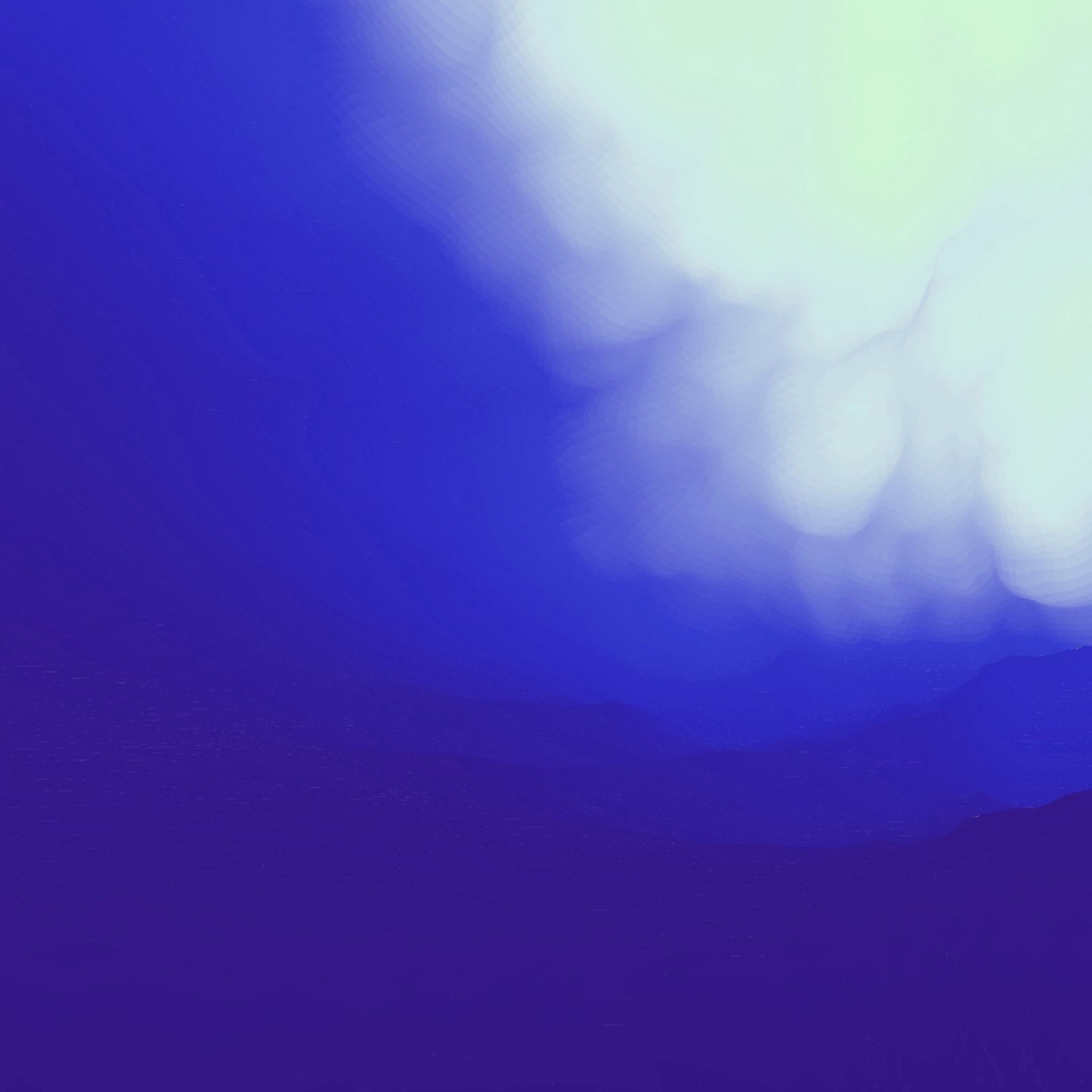 «Verso un noi sempre più grande»Il diritto d’asilo - Report Migrantes 2021
dialogo dell’Associazione «Amici Silvestro Montanaro» 
con
Don Gianni de Robertis -  Direttore Generale Fondazione Migrantes – CEI
Avv. Anna Brambilla - ASGI
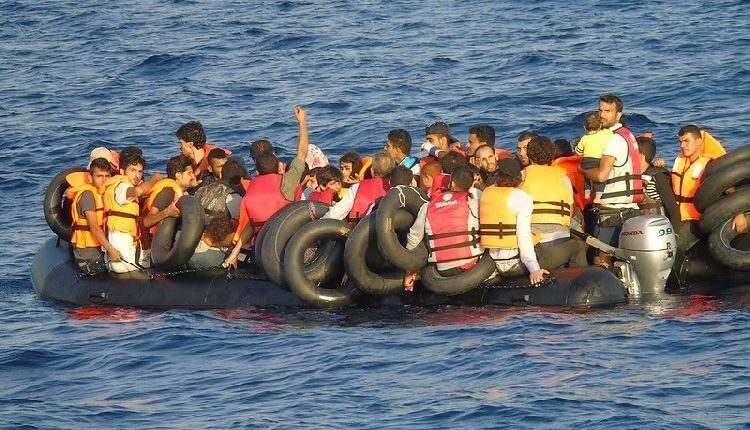 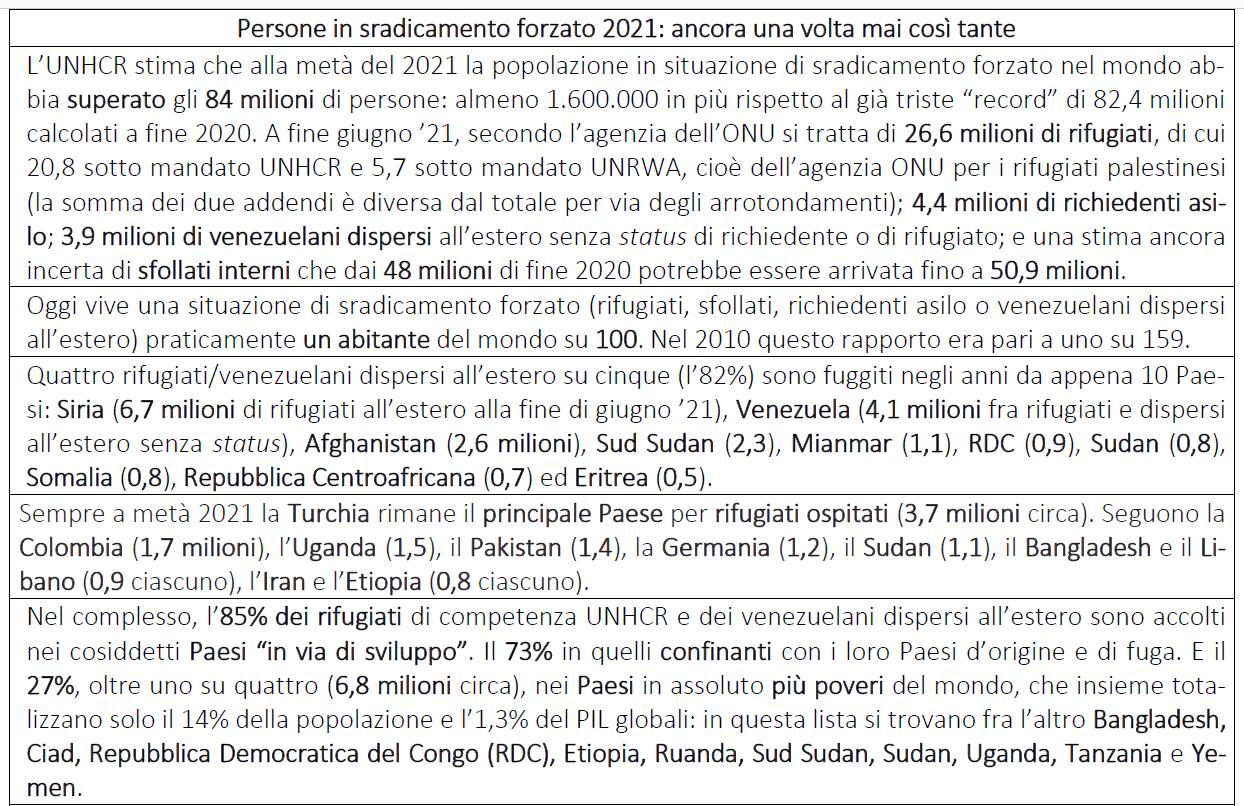 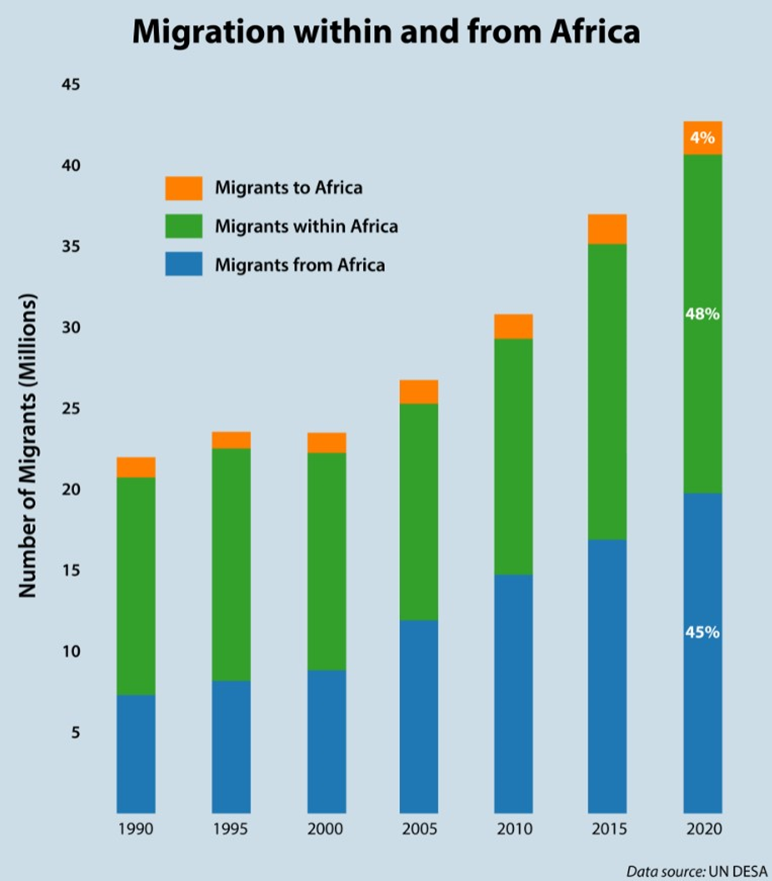 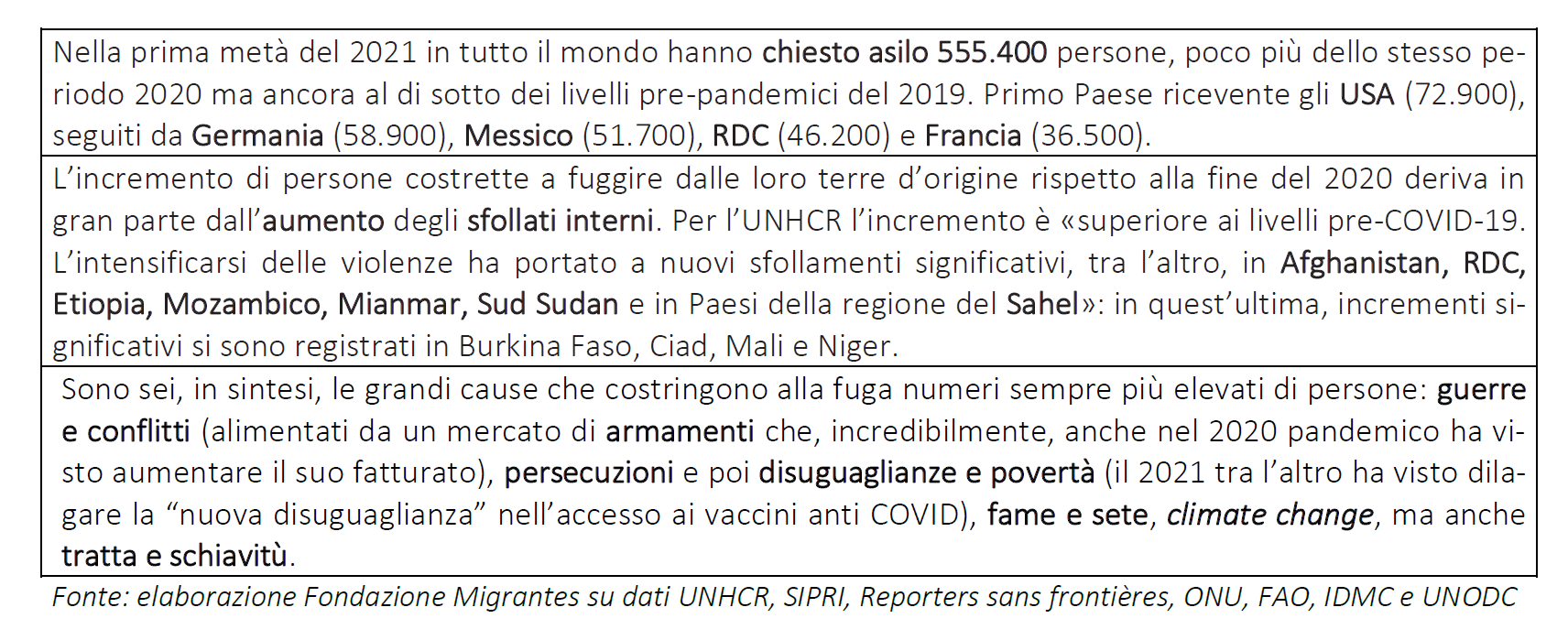 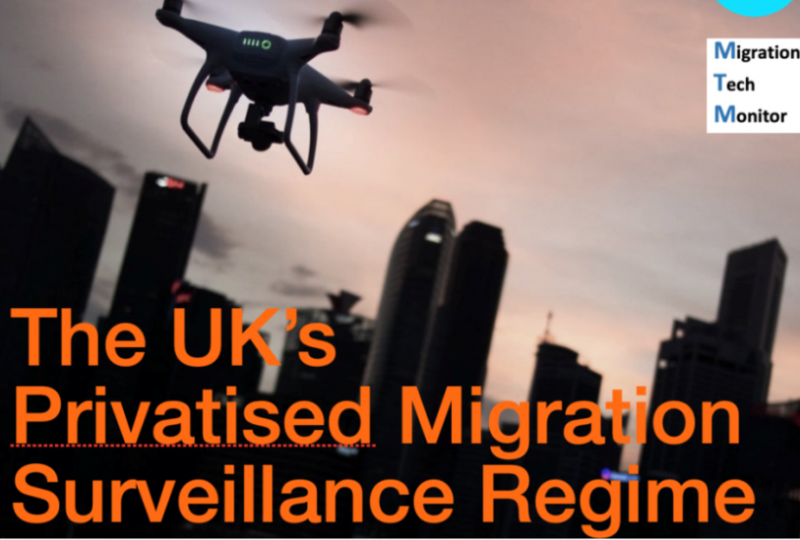 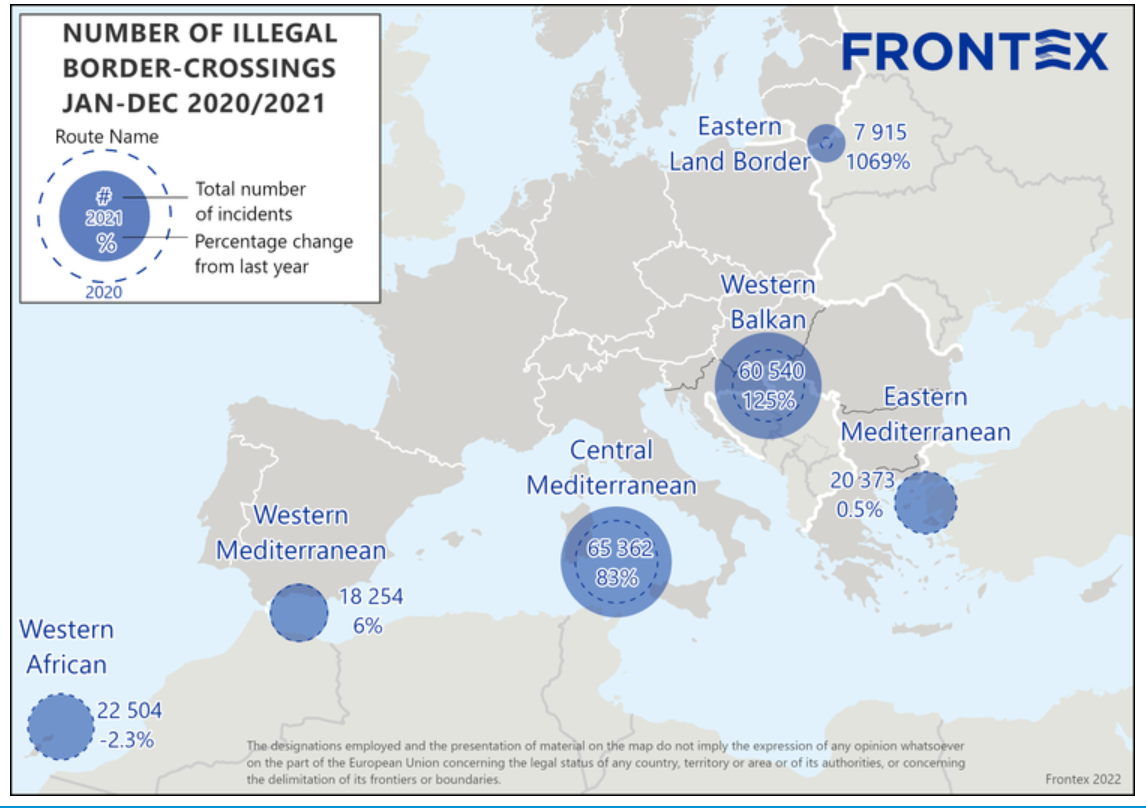 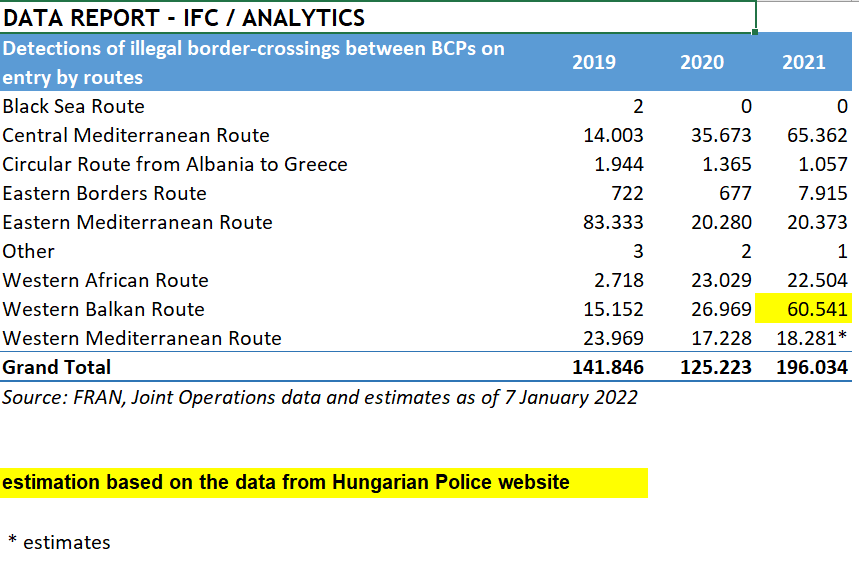 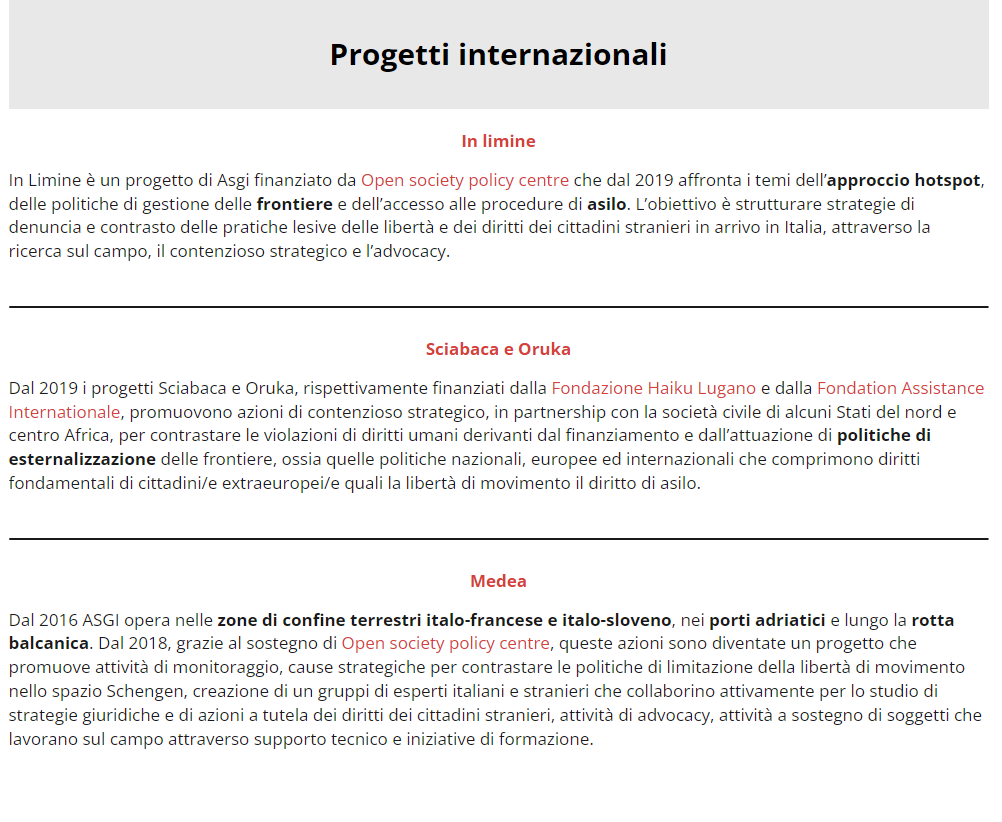 Progetti ASGI
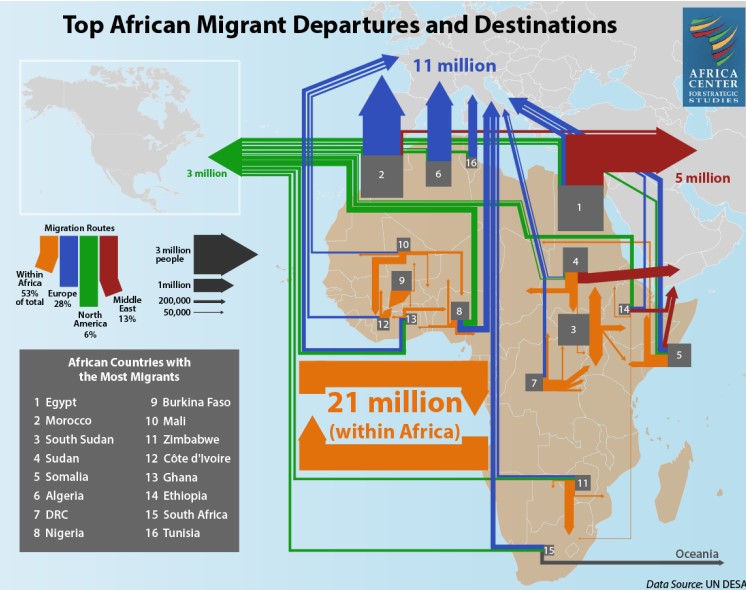 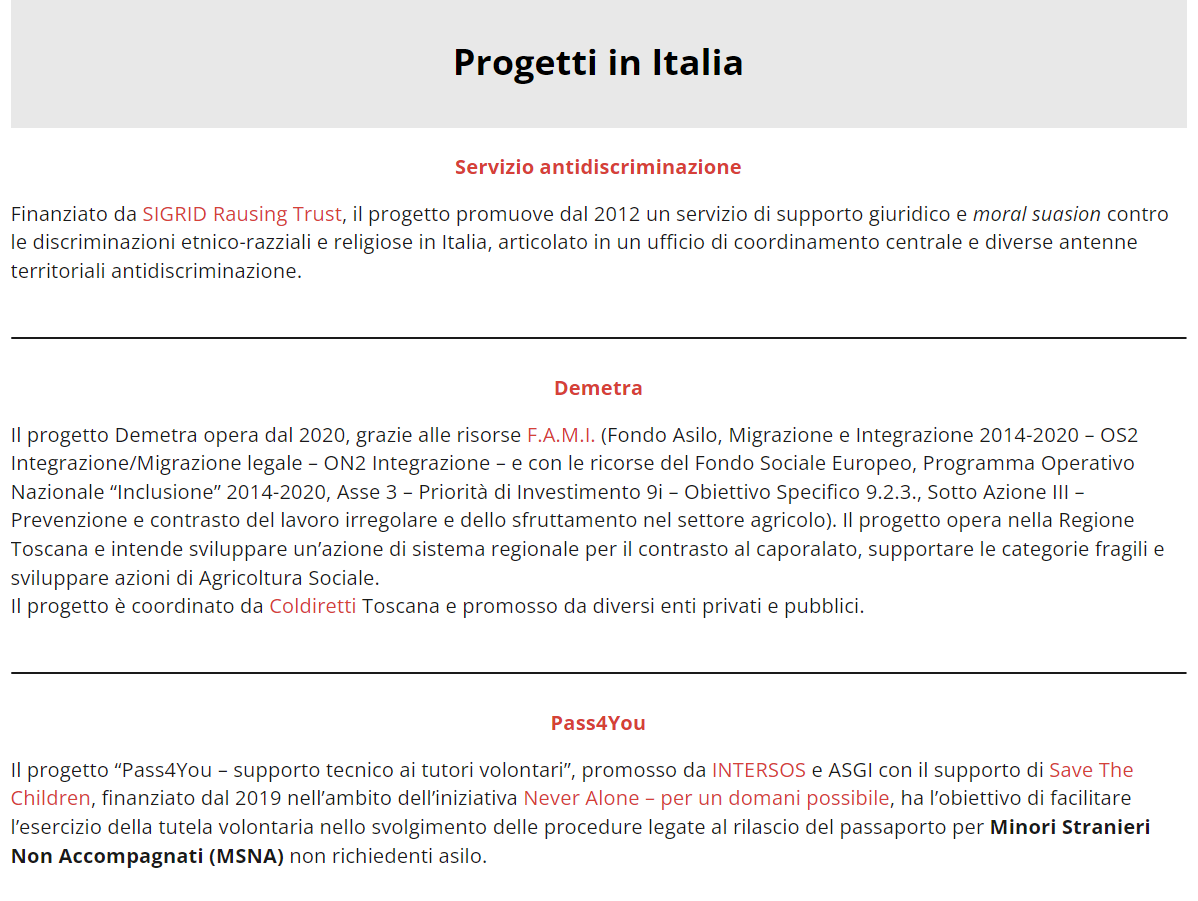 Progetti ASGI
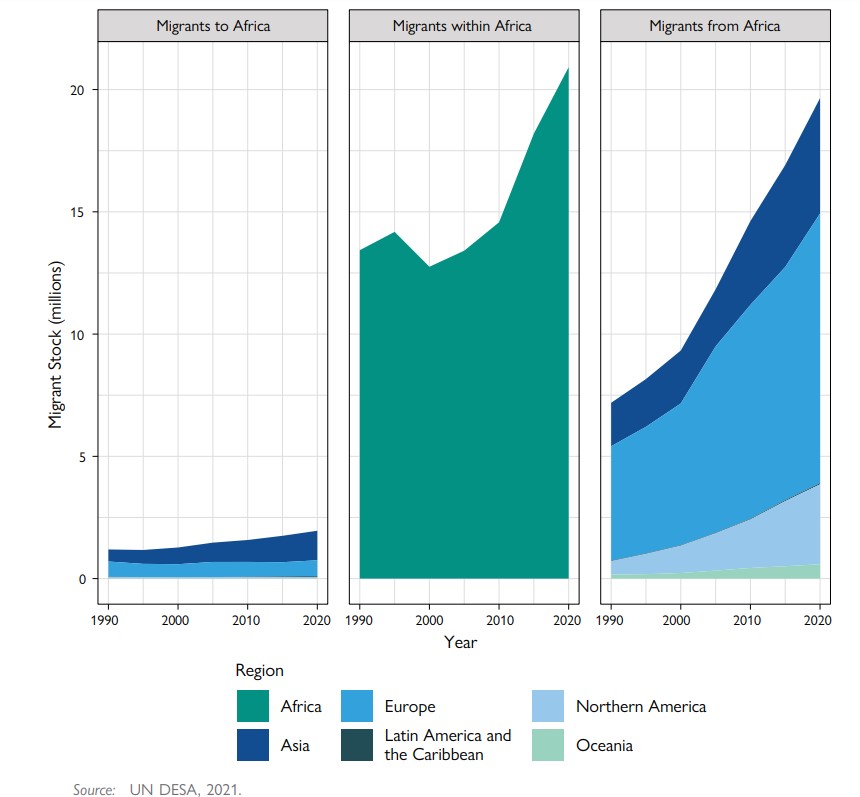 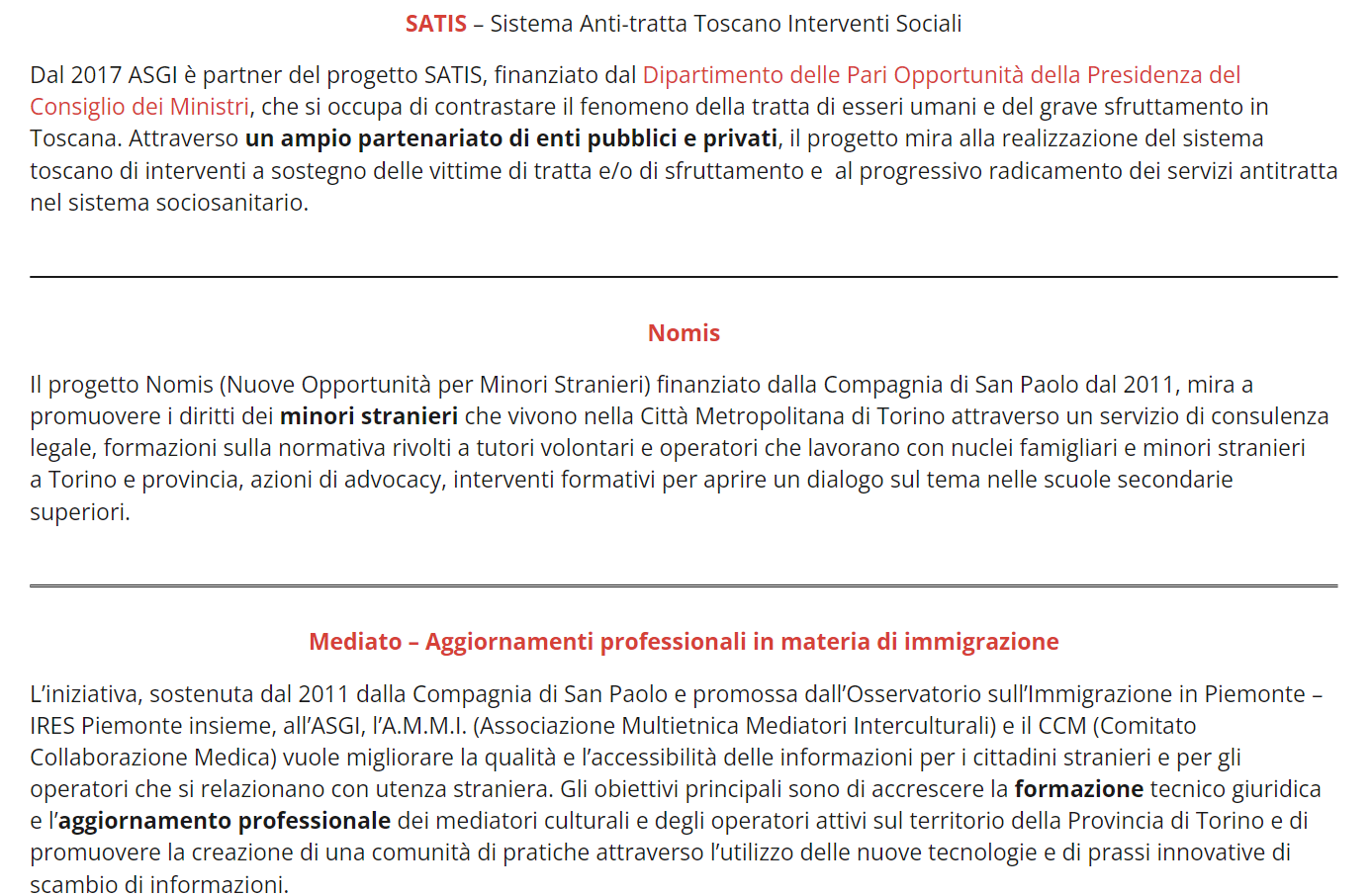 Progetti ASGI
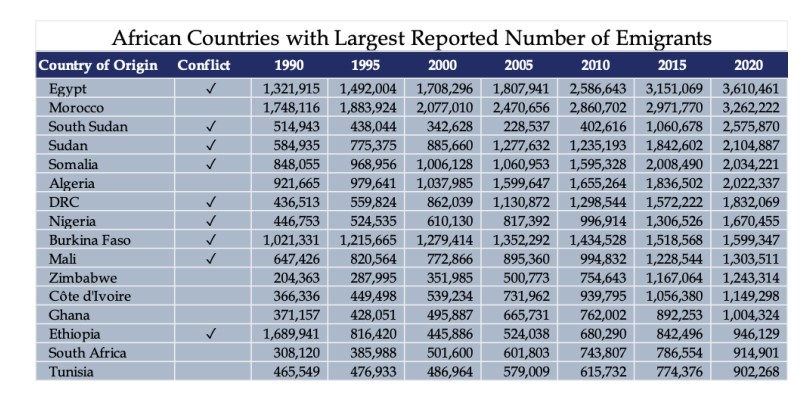 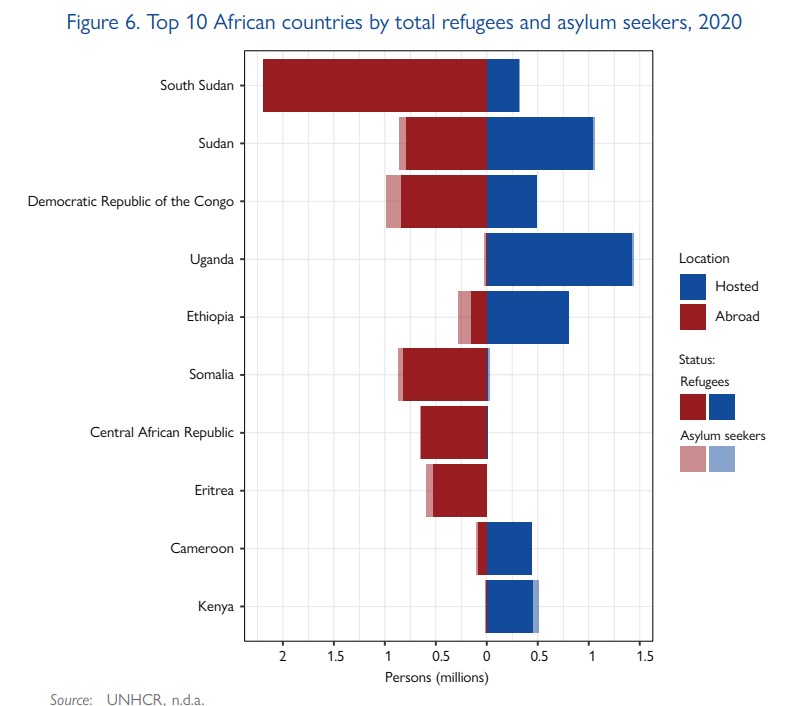 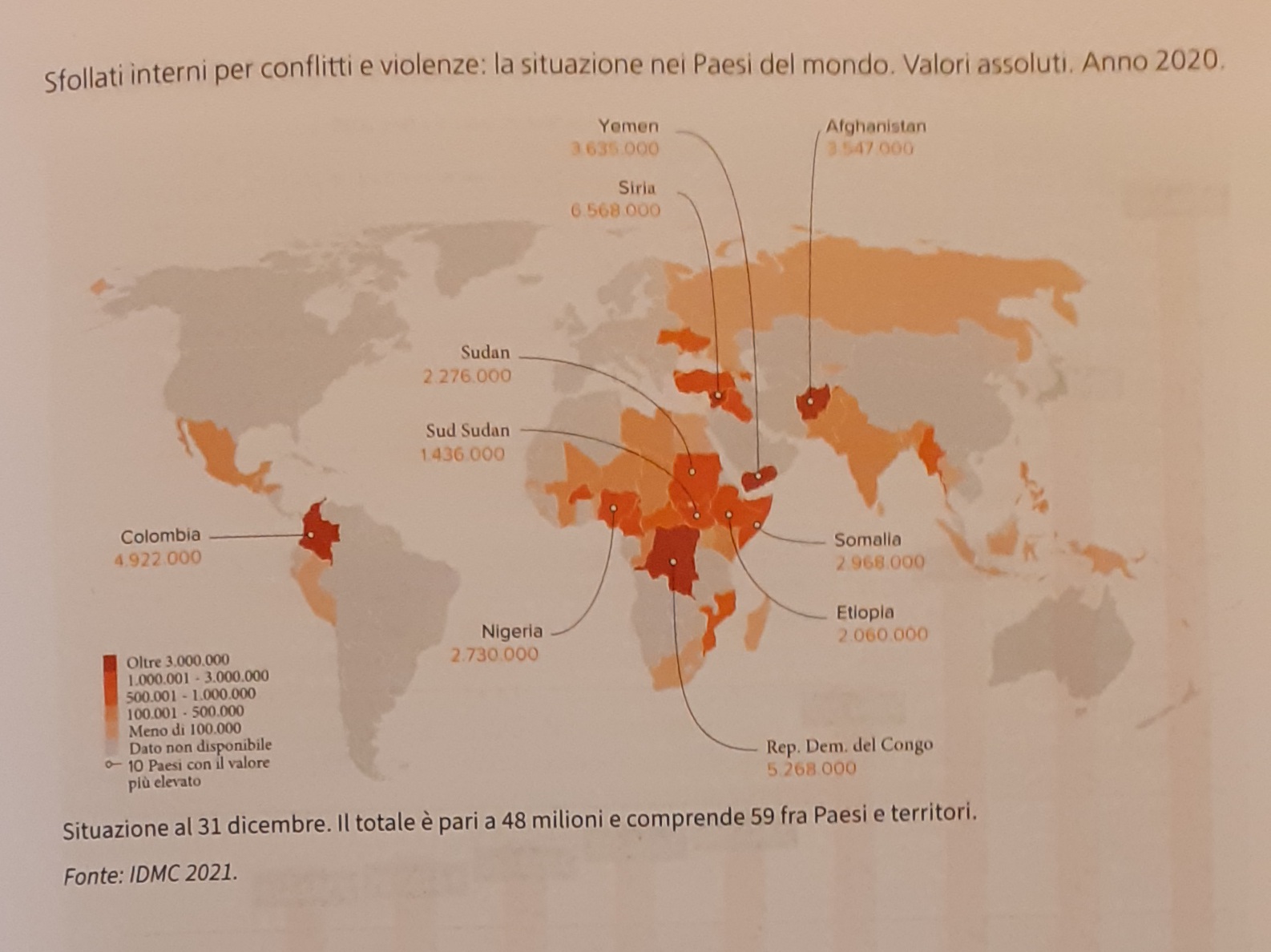 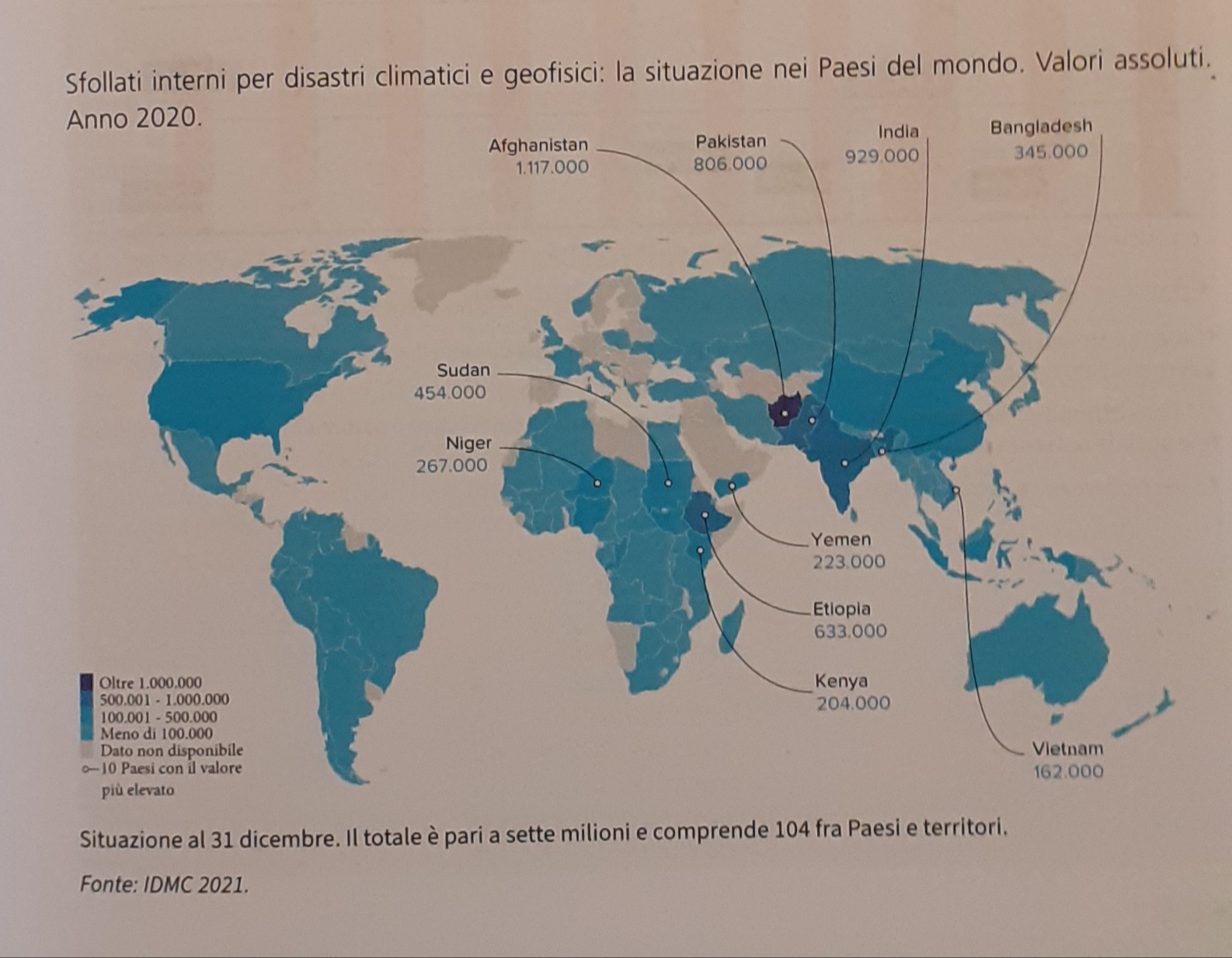 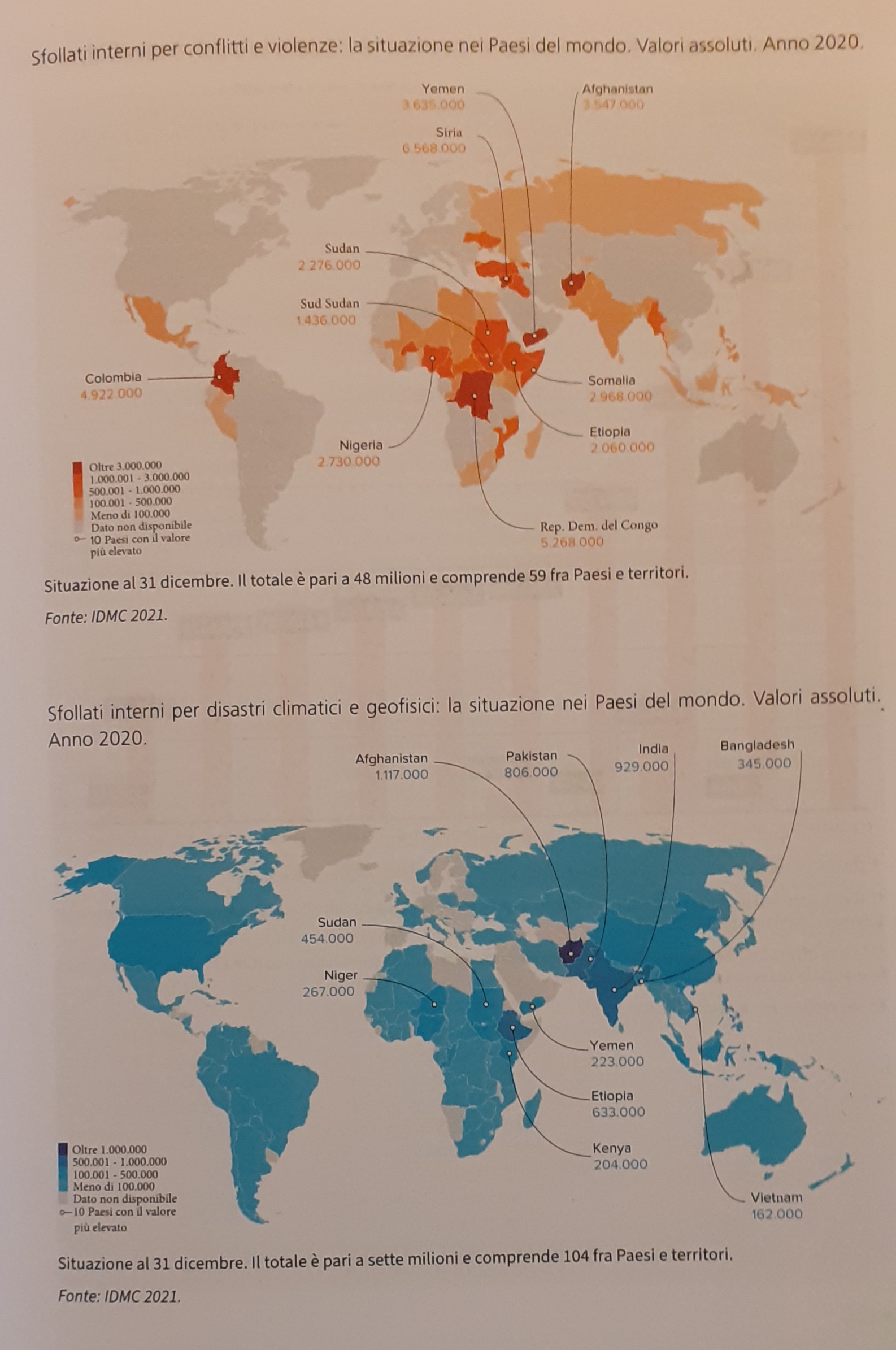 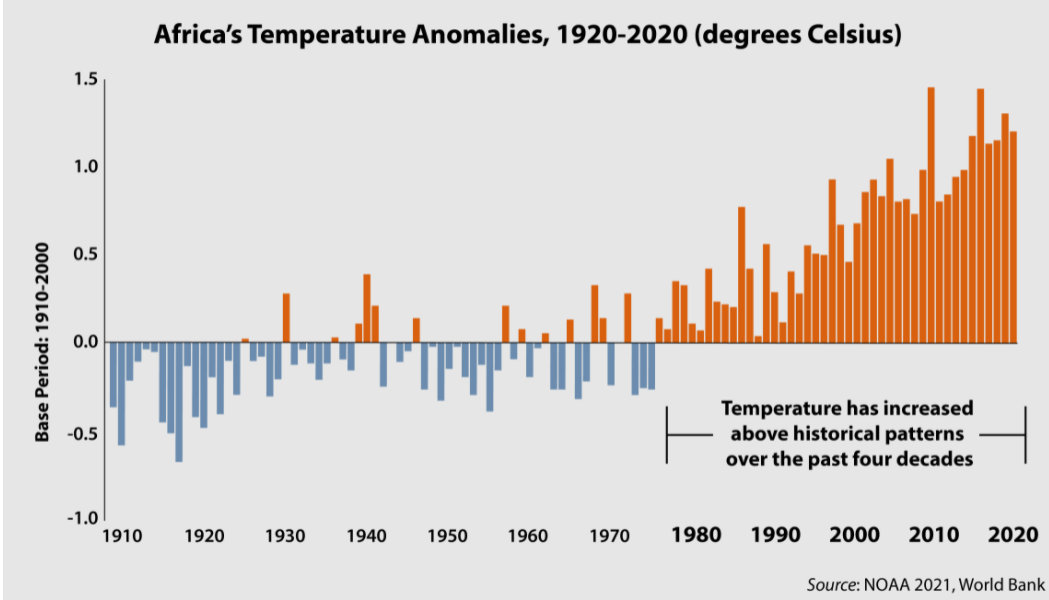 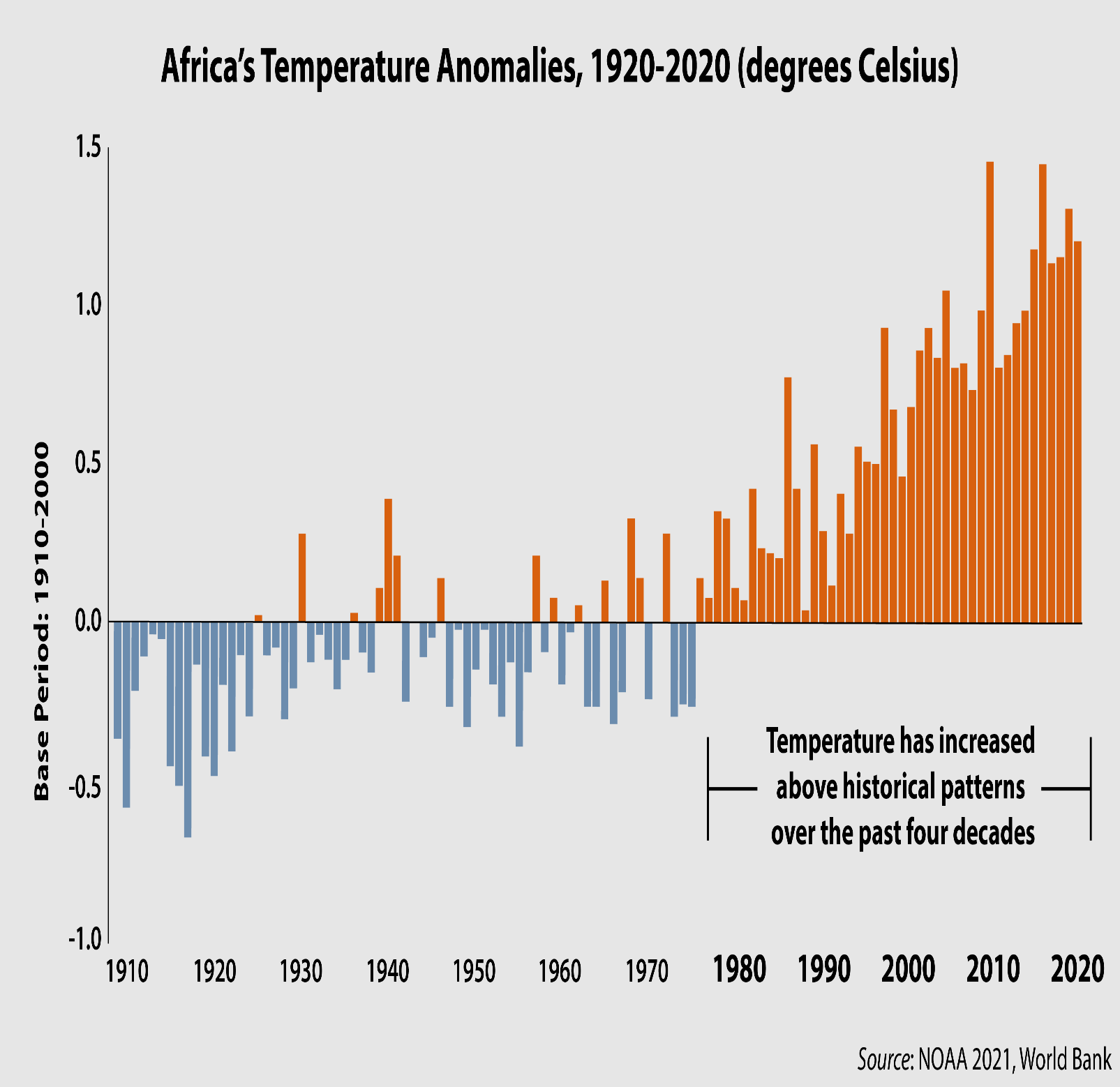 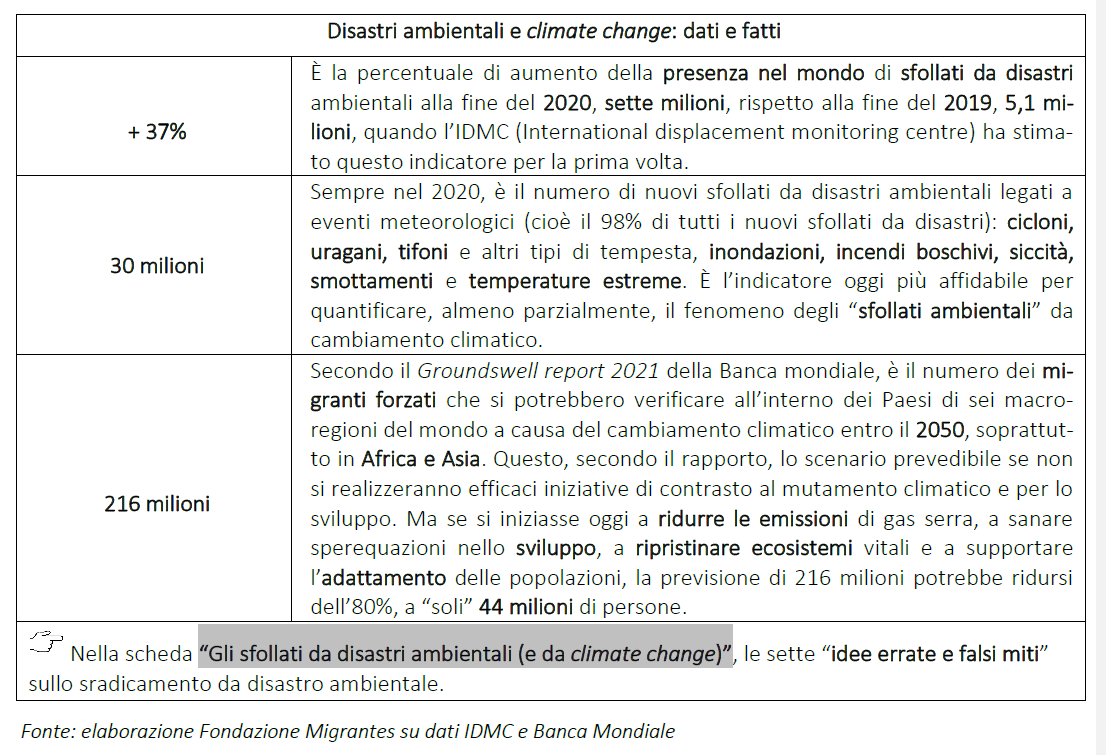 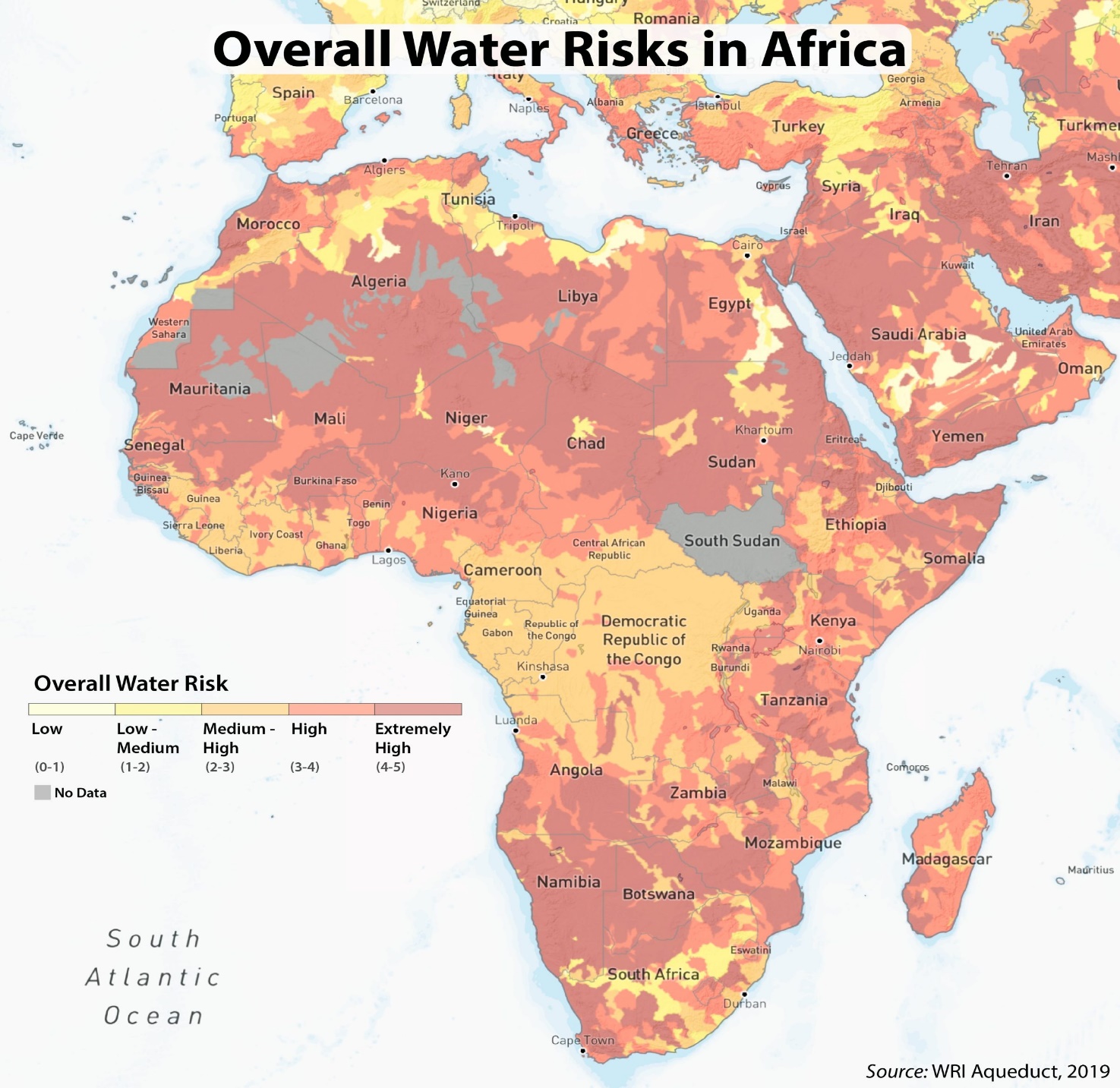 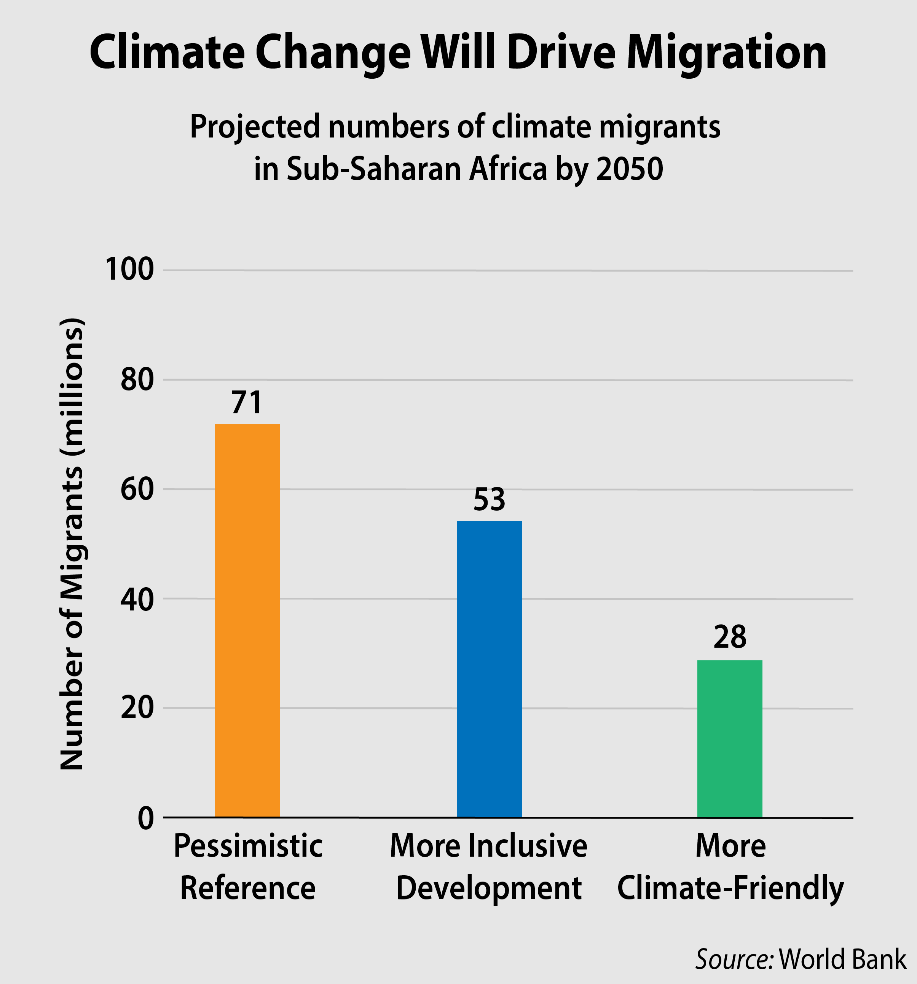 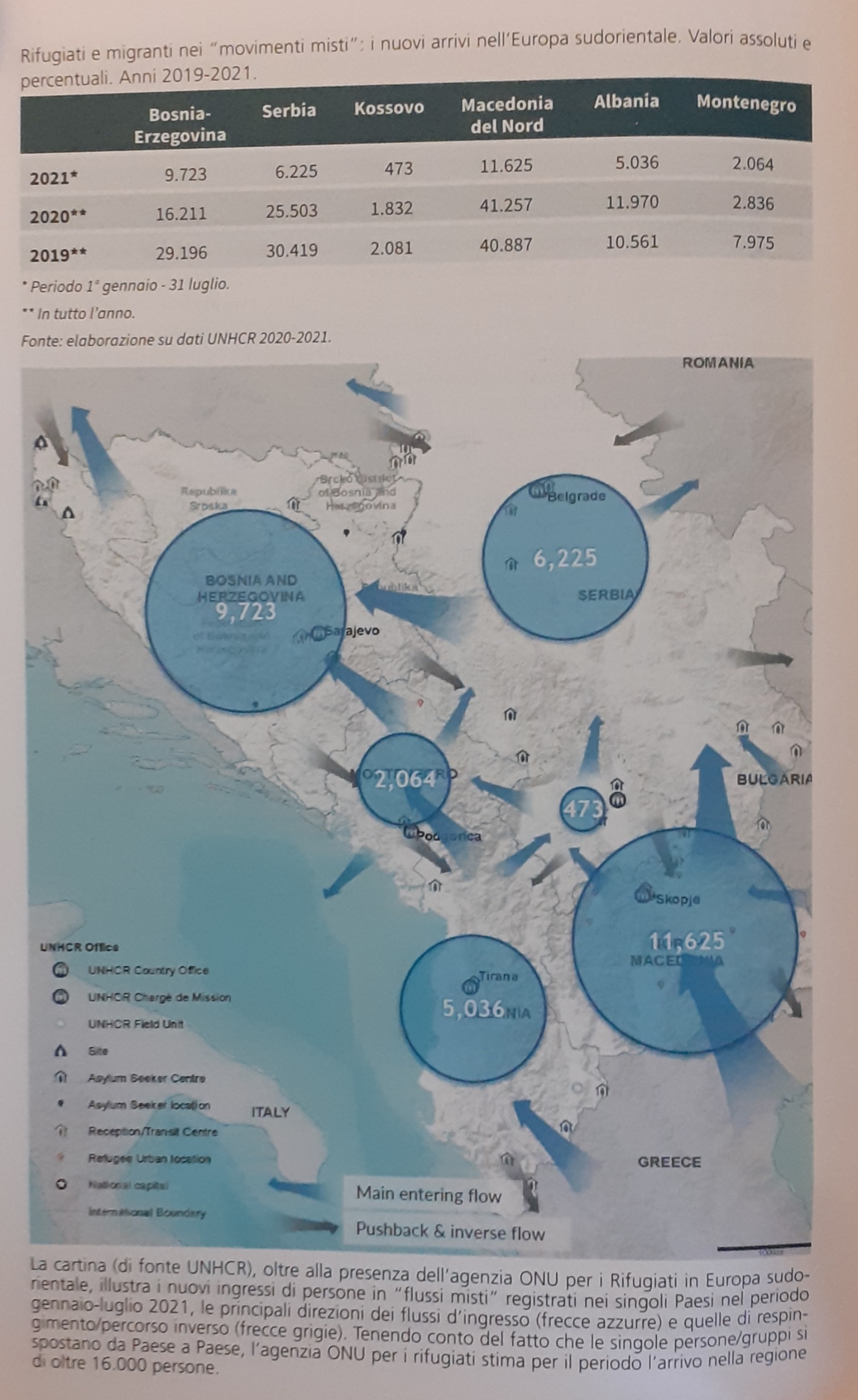 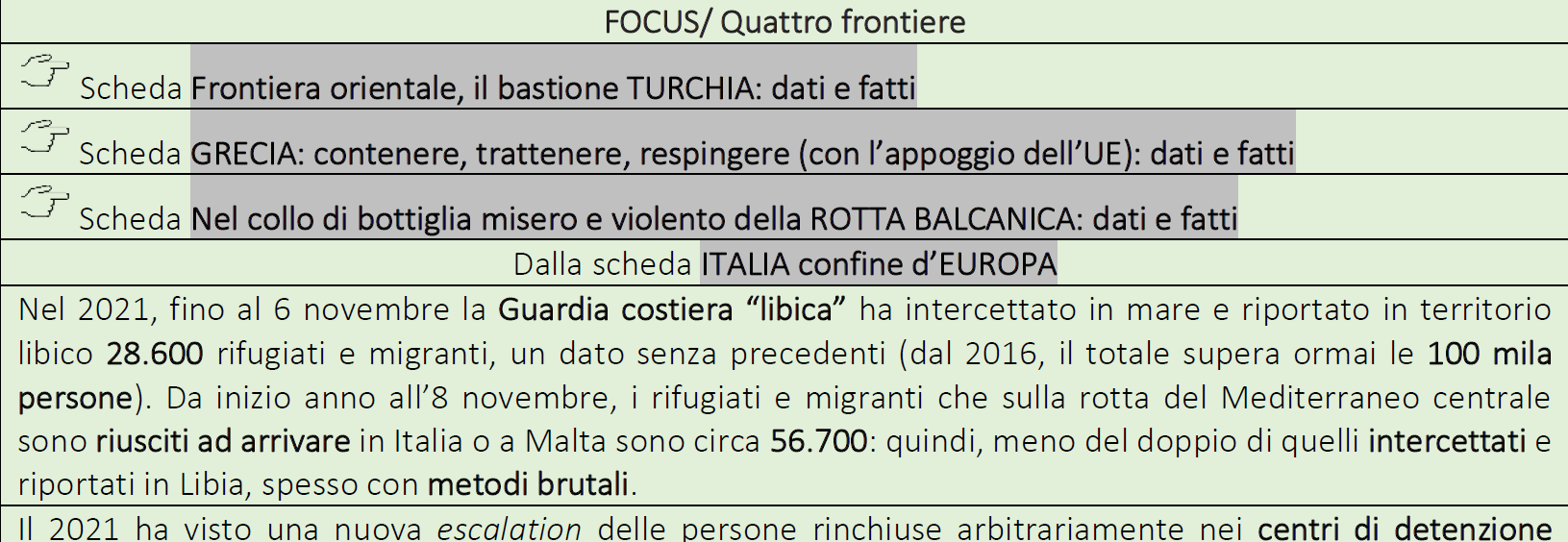 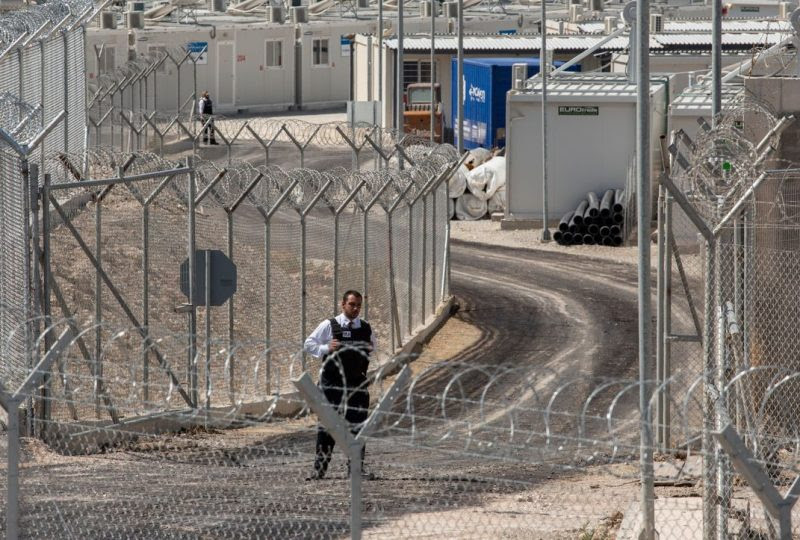 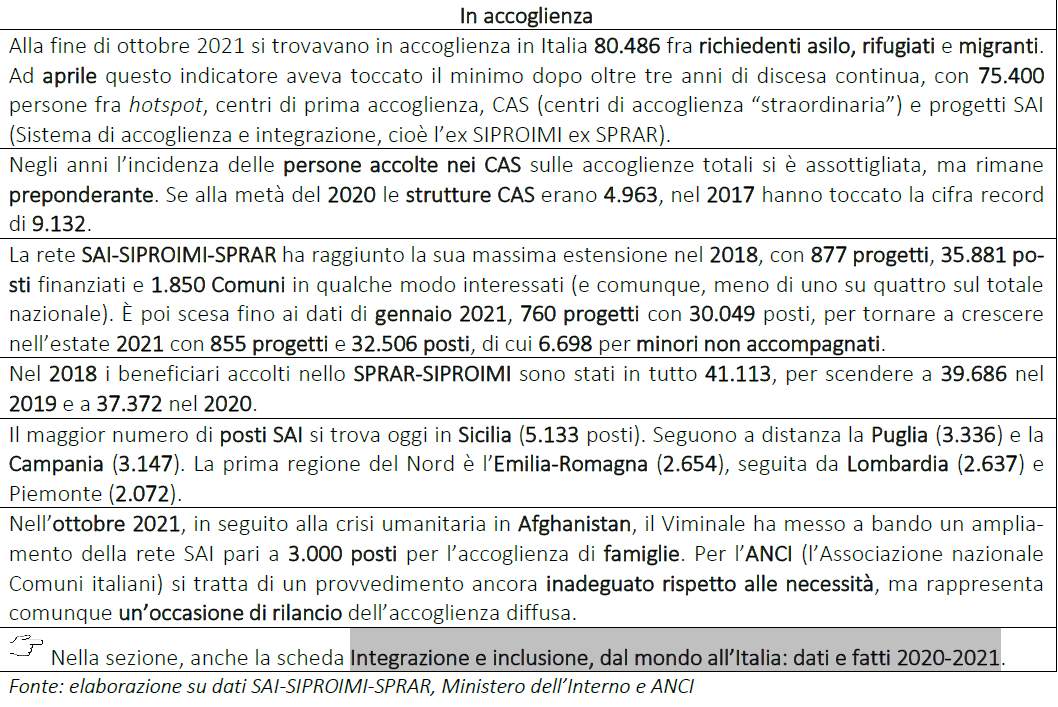 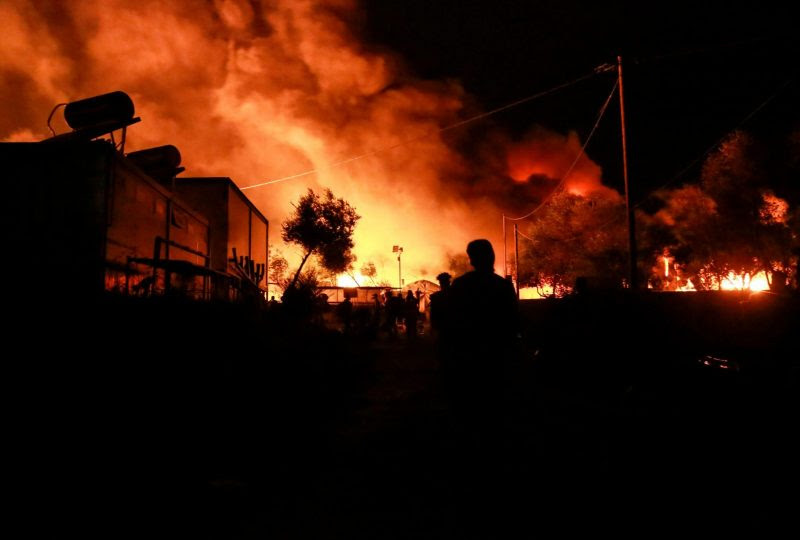 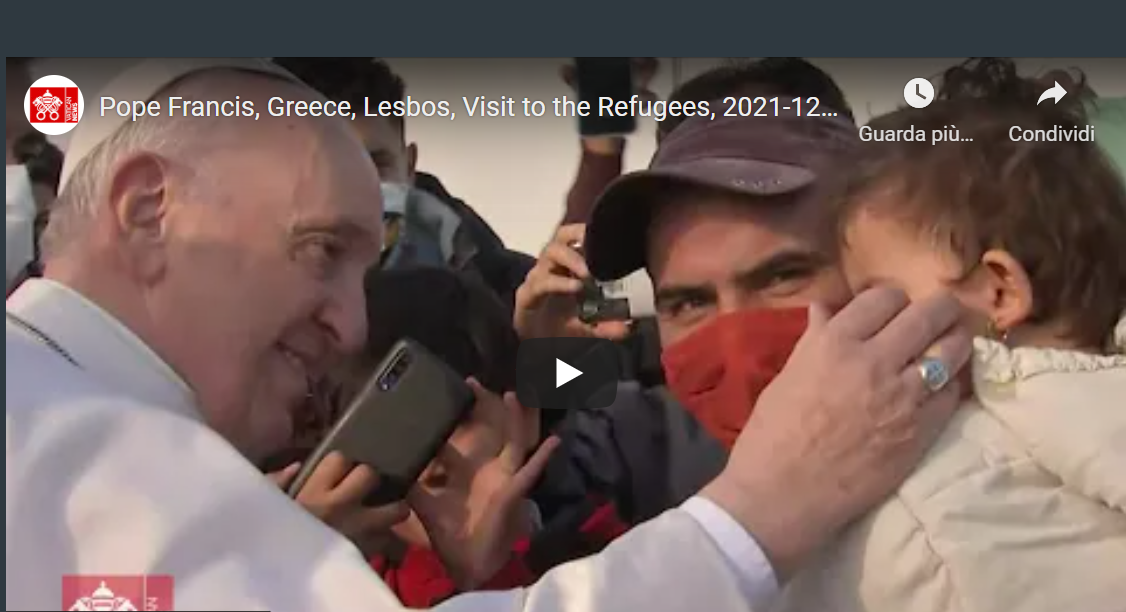 Links
https://www.migrantes.it/il-diritto-dasilo-report-2021-gli-ostacoli-verso-un-noi-sempre-piu-grande/
https://www.nigrizia.it/notizia/africa-le-migrazioni-nel-continente-nel-2022
Come il riscaldamento globale minaccia la sicurezza umana in Africa – Africa Center for Strategic Studies
https://www.osservatoriodiritti.it/2021/12/17/giornata-internazionale-dei-migranti-2021/
https://www.glistatigenerali.com/uncategorized/grecia-nascono-i-nuovi-campi-di-concentramento/
Il conflitto guida livelli record di insicurezza alimentare acuta in Africa - Africa Center for Strategic Studies
Chi siamo — Migration and Technology Monitor (migrationtechmonitor.com)
Tendenze migratorie africane da tenere d'occhio nel 2022 - Africa Center for Strategic Studies
Il Papa: guardiamo negli occhi gli scartati che incontriamo - Vatican News
https://www.lavoro.gov.it/temi-e-priorita/immigrazione/focus-on/minori-stranieri/Pagine/Dati-minori-stranieri-non-accompagnati.aspx
http://www.asgi.it/
https://www.asgi.it/notizie/3-2021-rivista-diritto-immigrazione-e-cittadinanza/
https://frontex.europa.eu/media-centre/news/news-release/eu-external-borders-in-2021-arrivals-above-pre-pandemic-levels-CxVMNN